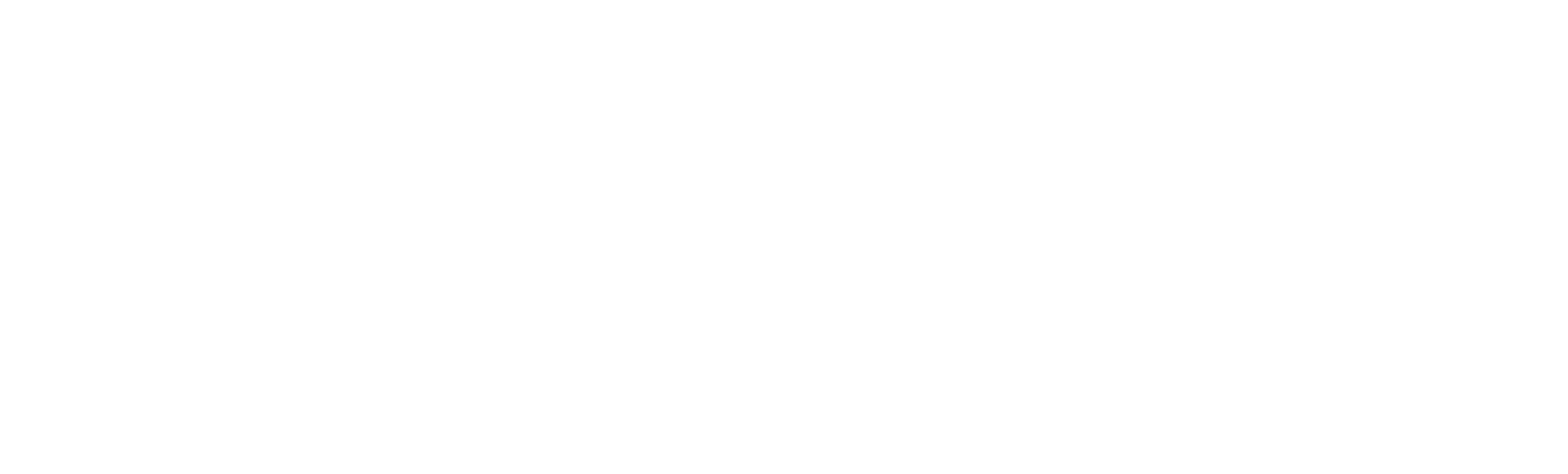 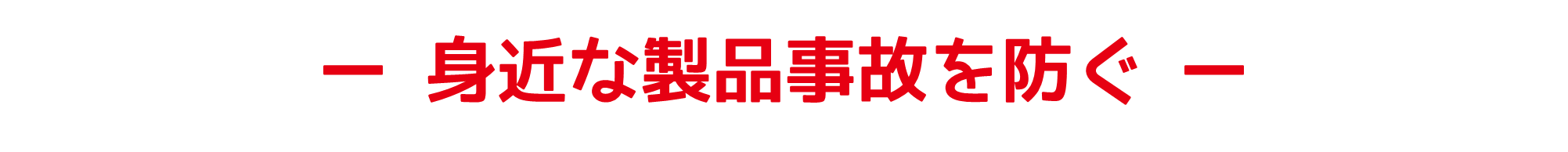 二次元コード
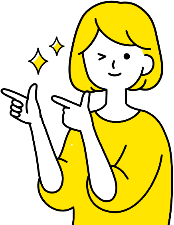 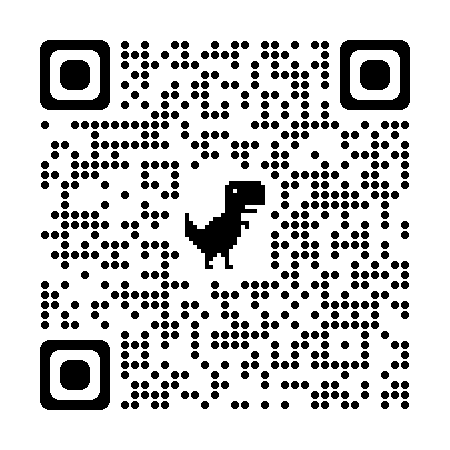 本レジュメに掲載している二次元コードをスマートフォン等で読み込むと
学習の際に参考になるWeb動画やWebサイトにアクセスできます。
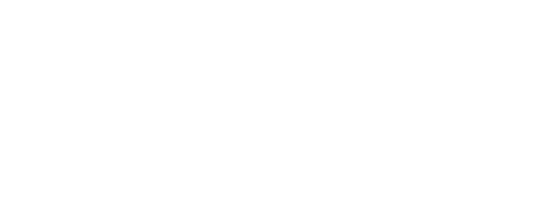 ❶　製品事故はなぜ起きる？
❷　製品事故を防ぐために
❸　製品事故が起きたときの対処法
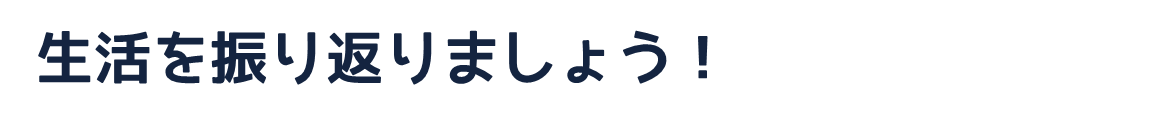 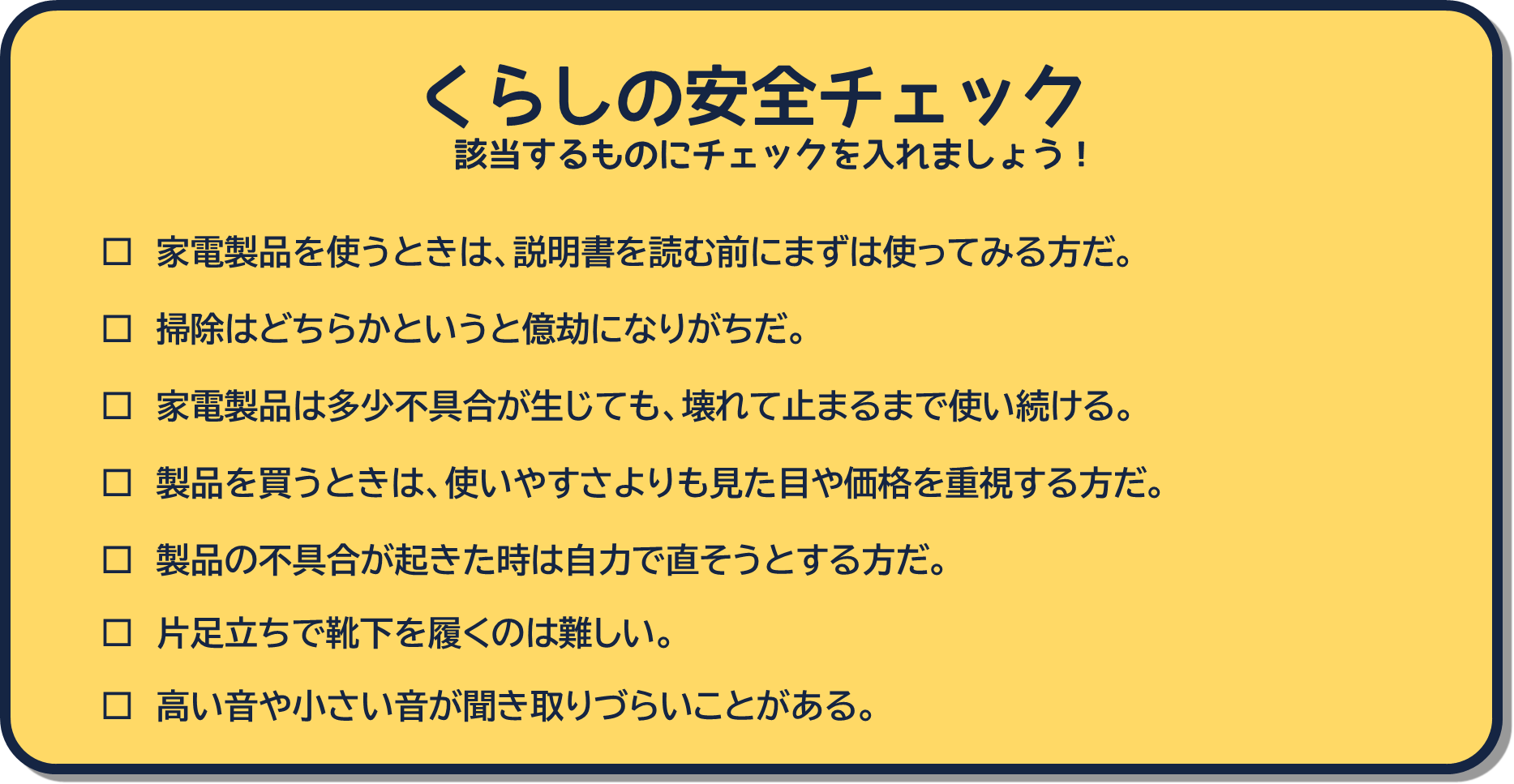 皆さんは何点でしたか？
点数が高いほど、製品事故が発生しやすい傾向があります。
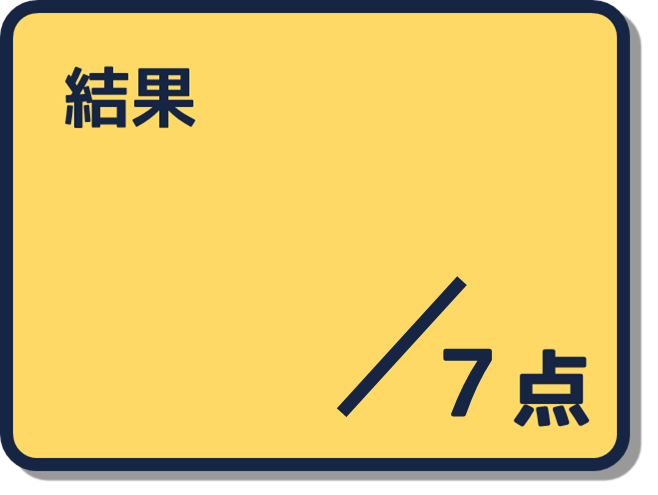 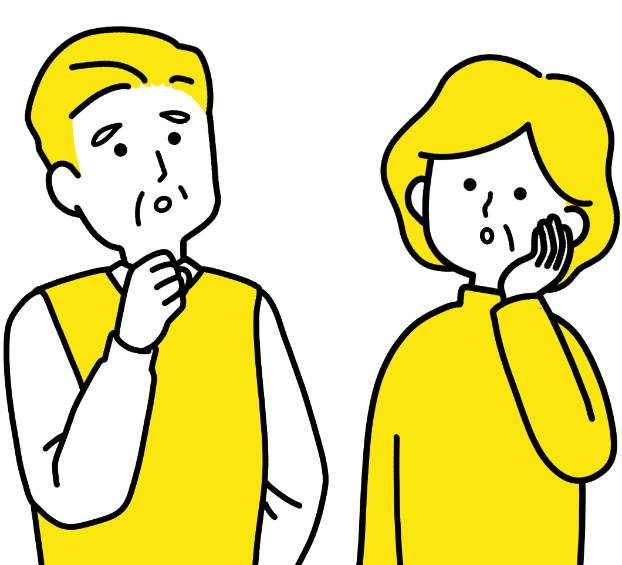 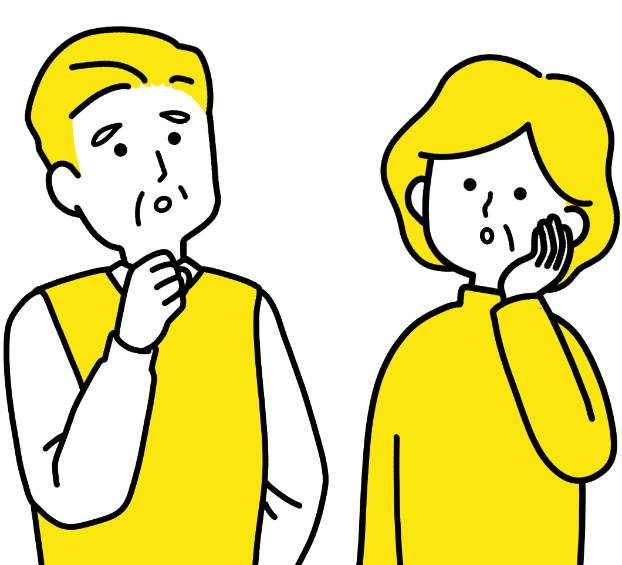 「わたしは大丈夫」と思っていても
小さなきっかけで大きな事故が起きることがあります。
製品事故の
現状
5年間の収集事故情報における
年度別の人的・物的被害状況
(件)
■被害なし



■製品破損








■拡大被害





■軽傷



■重症


■死亡
わたしたちがくらしの中で利用する製品にまつわる事故は、毎年２０００件程度発生しています。
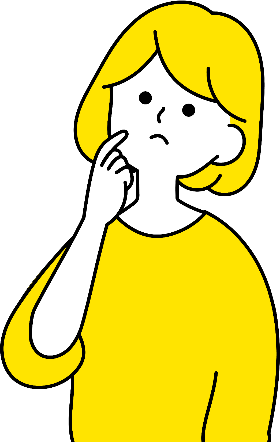 (年)
出典：NITE「2019年事故情報収集・調査報告書」
5 年間の製品種類別の事故情報収集件数及び構成比
(％）
製品種類別
事故件数
１００

９０

８０

７０

６０

５０

４０

３０

２０

１０

０
■その他
■身の回り品


■乗物・
　乗物用品


■家具・
　住宅用品

■燃焼器具

■台所・
　食卓用品





■家庭用
　電気製品
製品種類別事故件数は
パソコンや配線器具等の
「家庭用電気製品」、
石油ストーブやガスコンロなどの「燃焼器具」が多くなっています。
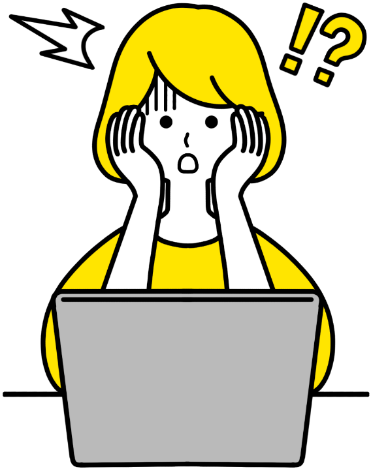 (年)
出典：NITE「2019年事故情報収集・調査報告書」
5年間の年度別の人的被害状況
重大事故の
年代別傾向
(％）
※端数処理のため総和は100%になっていない
１００

９０

８０

７０

６０

５０

４０

３０

２０

１０

０
■人的被害
　なし






■軽傷




■重症






■死亡
製品事故の人的被害は10歳未満ほど重症化率が高く、高齢になるほど死亡率が高くなる傾向があります。
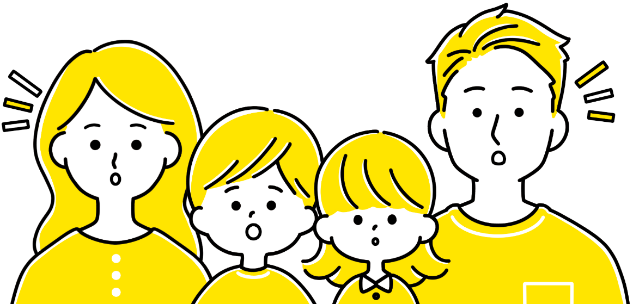 出典：経済産業省「重大製品事故データーベースにおける年代別の人的被害状況」
事故原因の区分
重大な製品事故の発生要因は
 消費者の「誤使用・不注意」や
 「偶発的事故」といった
 「製品に起因しない事故」の割合が
 全体の４１％です。

 また、「経年劣化」による事故の
 割合は６％です。

 消費者が日頃から事故予防のための
 危機管理を行うことが大切です。
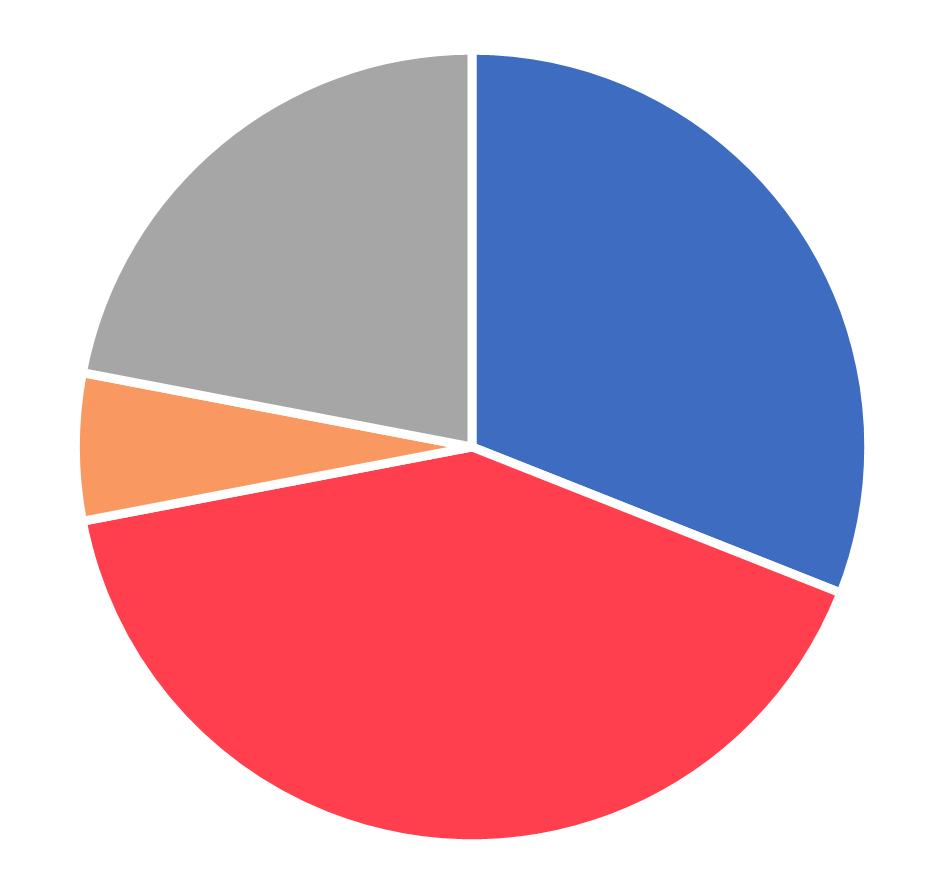 事故原因が
不明なもの

２２％
製品自体や設置
等に起因する事故

３１％
経年劣化
６％
製品に起因しない事故

４１％
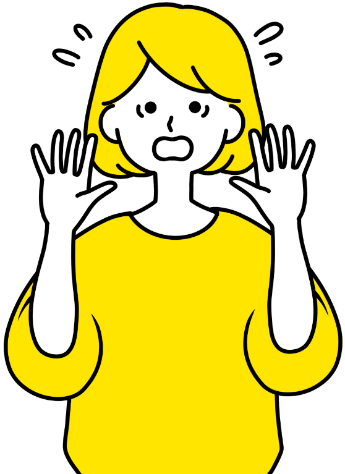 出典：経済産業省「２０２０年製品事故動向について」
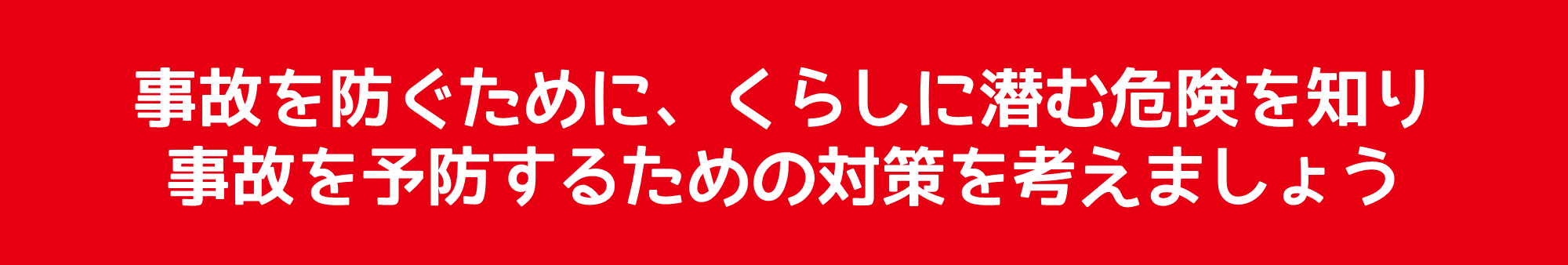 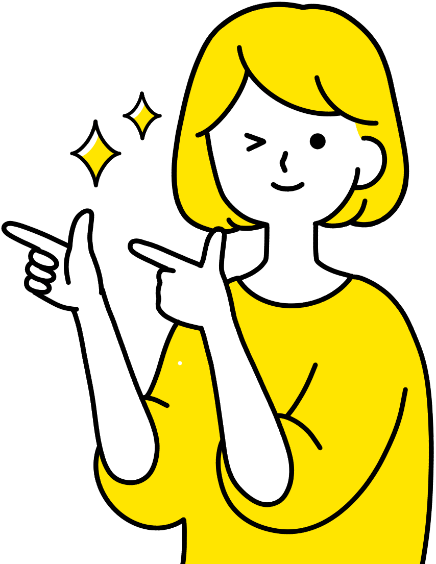